FUSÉES ET SATELLITES
Conquête spatiale
Structure d’une fusée
Lancement d’un satellite
Satellite TV
Les principaux satellites météorologiques géostationnaires
Satellite Géostationnaire
Satellite Défilants
Solution pour le futur
Nom de l’auteur
inés
CONQUÊTE SPATIALE
STRUCTURE D’UNE FUSÉE
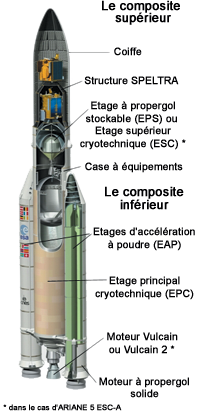 LANCEMENT D’UN SATELLITE
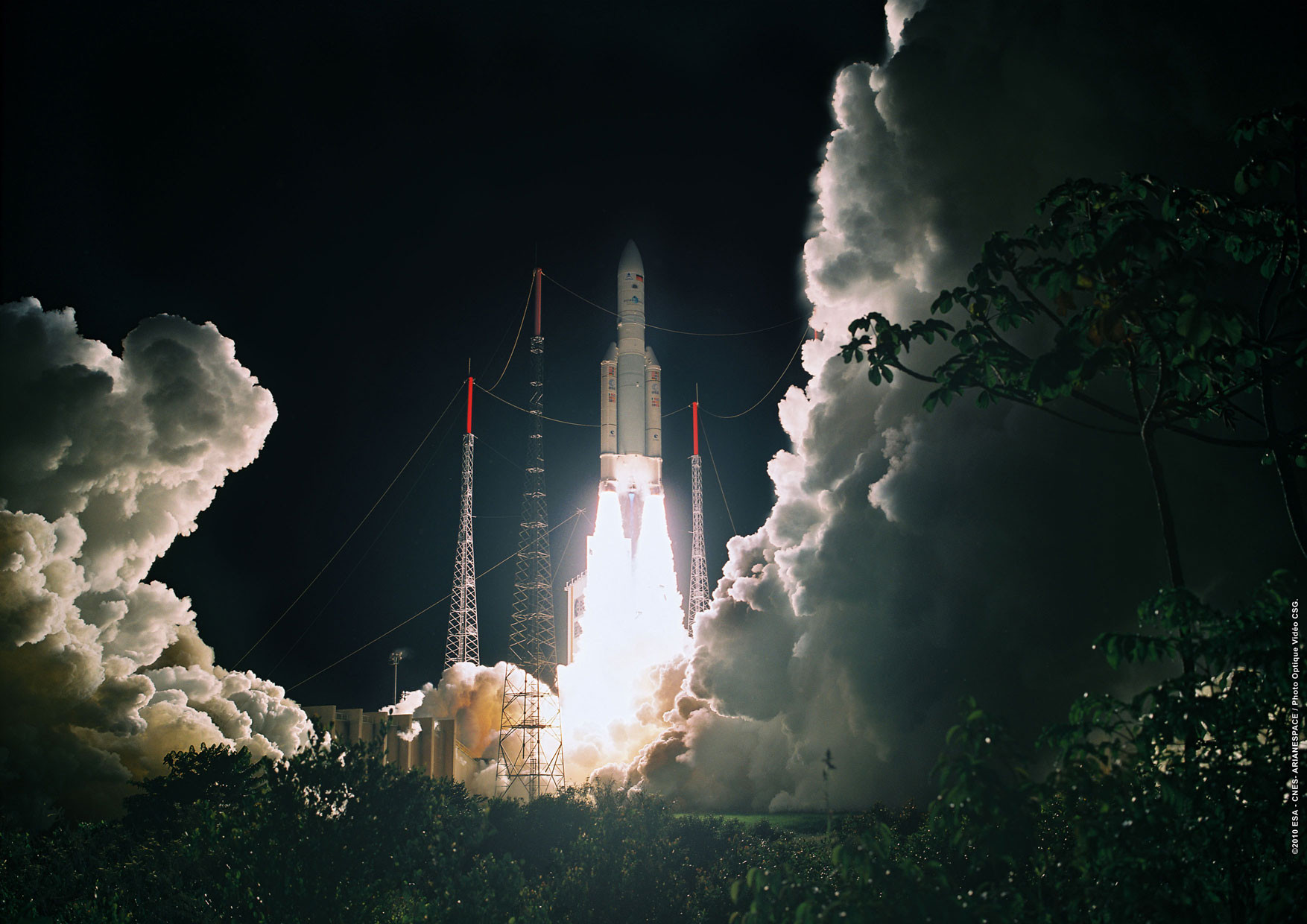 SATELLITE TV
Descriptif
Lancé le samedi 31 août 2013 par une fusée Zenit-3SLB, le satellite Amos 4 a été construit par Israel
Nom :Amos 4
Couverture :Russie
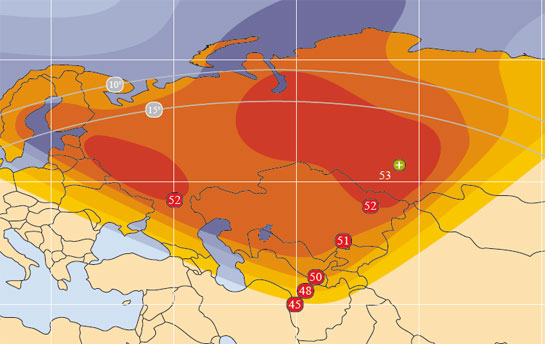 LES PRINCIPAUX SATELLITES MÉTÉOROLOGIQUES GÉOSTATIONNAIRES
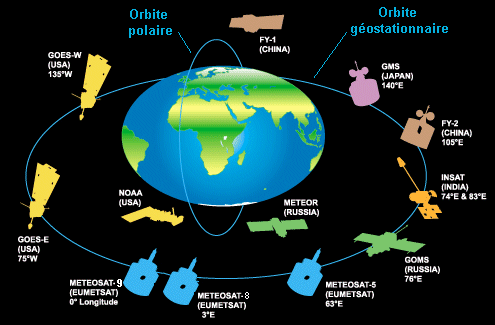 SATELLITES GÉOSTATIONNAIRES
Descriptif
Exemple
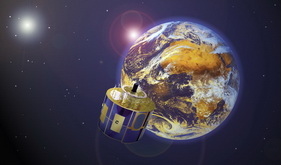 Les satellites géostationnaires tournent autour de la Terre.
Ils tournent à la même vitesse que la Terre.
Leur altitude élevée et leur position fixe leur permettent de délivrer des images.
SATELLITES DEFILANTS
Descriptif
Exemple
Ils font le tour de la Terre en près de deux heures.
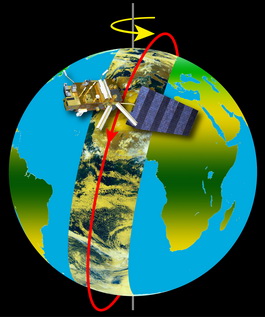 L’orbite est "héliosynchrone", ce qui signifie que le plan de l'orbite suit le déplacement apparent du Soleil autour de la Terre.
SOLUTIONS POUR LE FUTUR
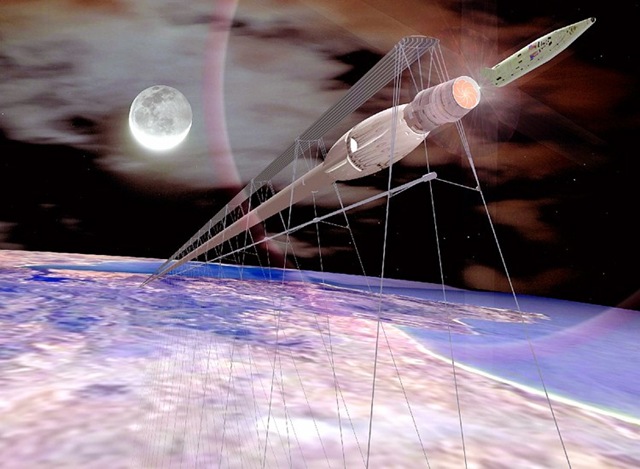 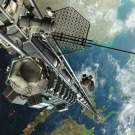